Introduction to 3GPP Release 19 and 6G Planning
Wanshi Chen (Qualcomm, Chair of 3GPP RAN Plenary) 
Puneet Jain (Intel, Chair of 3GPP System Architecture) 
Moderated by Iain Sharp (ATIS, Principal Technologist)
April 3, 2024
Agenda
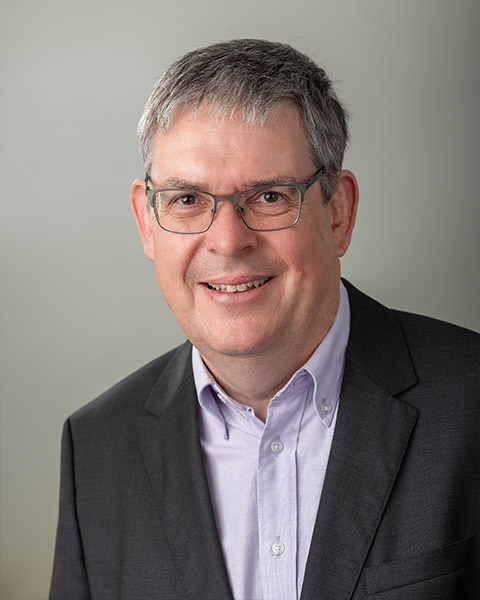 Iain Sharp
ATIS
Introduction
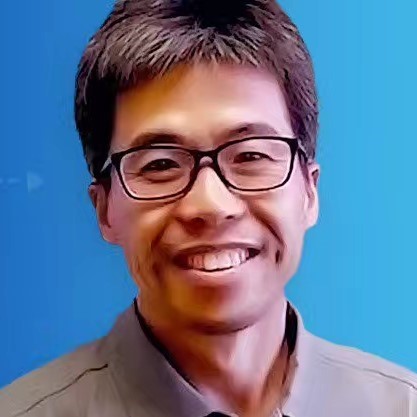 Wanshi ChenQualcomm3GPP RAN Plenary Chair
3GPP RAN: Current Status and Beyond
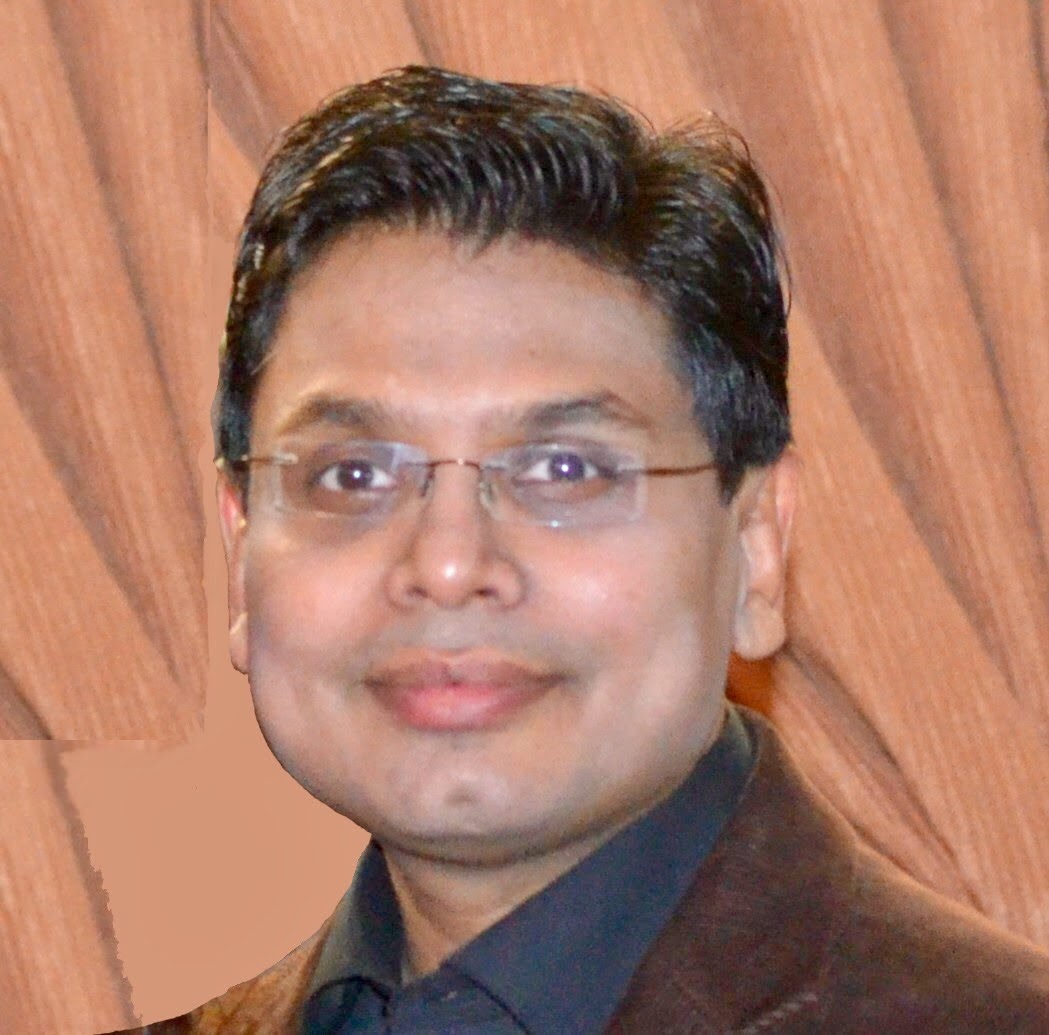 Puneet JainIntel Corporation3GPP SA Plenary Chair
3GPP SA Release 19 Status Update and 6G Planning
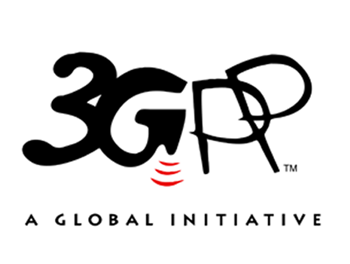 Q&A
3GPP RAN: Current Status and Beyond
Wanshi Chen
3GPP TSG RAN Chair
Sr. Director, Technology, Qualcomm Technologies, Inc.
Outline
Overview 

3GPP RAN Release 18 (Rel-18)

3GPP RAN Rel-19

Initial 6G Discussion
Overview
5G and 5G-Advanced in 3GPP
Rel-20+ evolution
Rel-181
Rel-191
Longer-term evolution to deliver on the 5G vision
Rel-171
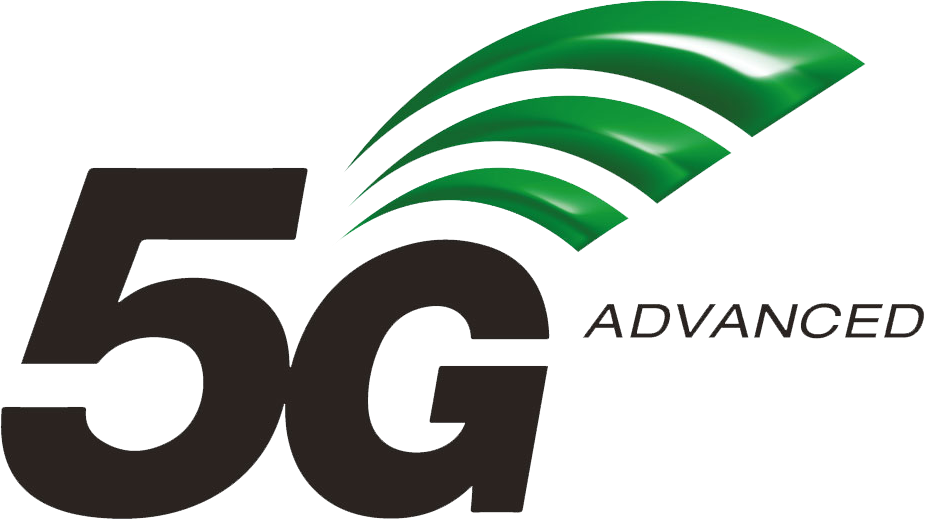 Rel-161
2nd wave of 5G innovations
Rel-15
New verticals, deployments,use cases, and spectrum
Unified, future-proof platform
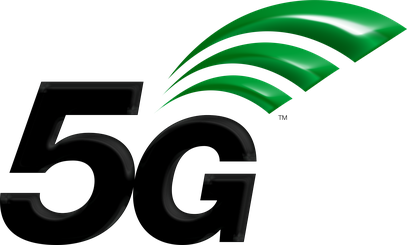 2018
2019
2020
2021
2022
2023
2024
2025
2026
2027+
Rel-17 Continued Expansion
5G-Advanced: Rel-18, 19, …
Rel-15 eMBB Focus
Rel-16 Industry Expansion
Lower complexity RedCap
Non-terrestrial communication (satellites)
Unlicensed/licensed spectrum in 60 GHz
Improved IIoT, positioning V2X, IAB, …
In-band eMTC/NB-IoT
Positioning
5G NR foundation
Smartphones, FWA, PC
Expanding to venues, enterprises
eURLLC and TSN for IIoT
NR in unlicensed
5G V2X sidelink 
Multicast
Next set of 5G releases (i.e., 18, 19, 20, …)
Rel-18 work completed in Dec’2023
Rel-19 work started from 1Q’2024
1. 3GPP start date indicates approval of study package (study item->work item->specifications), previous release continues beyond start of next release with functional freezes and ASN.1
3GPP RAN Rel-18 and Rel-19 Timeline
2022
2023
2024
2025
Q2
Q3
Q4
Q1
Q3
Q4
Q1
Q3
Q4
Q1
Q3
Q4
Q1
Q2
Q2
Q2
R19 RAN1
R18 Maint
R18 RAN1
R19 RAN1 Func. Freeze
R18 RAN1 Func. Freeze
R18 RAN2/3/4
R19 RAN2/3/4
R18 Maint
R19 RAN2/3/4 Func. Freeze
R18 RAN2/3/4 Func. Freeze
R18 ASN.1 Freeze
R19 ASN.1 Freeze
We are here
RAN Rel-18
RAN Rel-18Driving a balanced 5G evolution
Mobile broadband evolution vs.further vertical expansion
Immediate commercial needs vs. longer-term 5G vision
New and enhanced devicesvs. network evolution
Deliver enhanced mobile broadbandexperiences and extend 5G’s reachinto new use cases
Drive new value in commercializationefforts and fully realize 5G’s potentialwith future deployments
Focus on the end-to-end technologyevolution of the 5G system to bringnew levels of performance
Release 18 takes into consideration of 5G Advanced evolutionand beyond (i.e., many Study Items defined to set up for Work Items in later releases)
Strengthen the end-to-end5G system foundation
Proliferate 5G to virtuallyall devices and use cases
Release 18
3GPPRelease 18sets off the5G Advanced Evolution
AdvancedDL/UL MIMO
Boundless extended reality
Enhanced mobility
RedCap evolution
Mobile IAB,smart repeater
Evolved duplexing
Expanded sidelink
Expanded positioning
The package has a wide range of projects —nominal work started inQ2 2022 with functional freeze in Q4 2023
AI/ML data-driven designs
Green networks
Drones & expanded satellites comm.
Multicast & other enhancements
RAN Rel-19
3GPP Release 19
Realizing the fullpotential of 5G
Addressing real and urgentcommercial needs
3GPP Release 19
Bridgingto 6G
Establishing thetechnical foundation
5G Advanced Release 19focus areas
Mobile broadband evolutionand further vertical expansion
Continue to enhance mobile experiencesand extend 5G’s reach into new areas
Revolutionary system innovations
Conduct advanced research to preparefor formal 6G Study Items in Release 20
Immediate and longer-term commercial needs 
Drive new value in commercialization effortsand efficiently enable advanced deployments
New spectrum bands andenabling technologies
Study feasibility of new band ranges andtypes (e.g., upper mid-band in 7-24 GHz)
RAN1/2/3 package approved in Dec ‘23
RAN4 package approved in Mar ‘24
New and enhanced devices andnetwork evolution 
Focus on the end-to-end 5G technologyevolution to bring new levels of performance
New 5G System Capabilities and a Direction for 6G
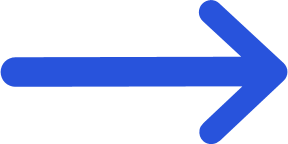 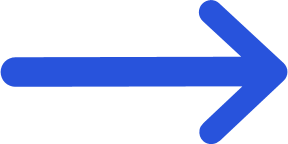 Duplexing evolution
Wireless AI/ML
MIMO
Ambient IoT
Mobility
Higher mid-bandspectrum(i.e., 7—16 GHz)
Network energysavings
Release 19
Satellites evolution
Topology
Low-powerwakeup receiver
SON/MDT
XR and metaverse
Integrated sensingand communication
RAN1-Led Rel-19 Projects: More Details
* Additional new & small project(s) may be approved in September 2024, see RP-232745
RAN2-Led Rel-19 Projects: More Details
* Additional new & small project(s) may be approved in September 2024, see RP-232745
RAN3-Led Rel-19 Projects: More Details
* Additional new & small project(s) may be approved in September 2024, see RP-232745
RAN4-led Rel-19 Projects: More Details
* New spectrum items are to be discussed/approved in June 2024. Additional new & small non-spectrum project(s) may be approved in December 2024, see RP-240019
Initial 
6G
Discussion
Continued evolution towards 6G
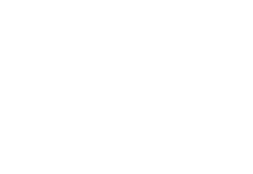 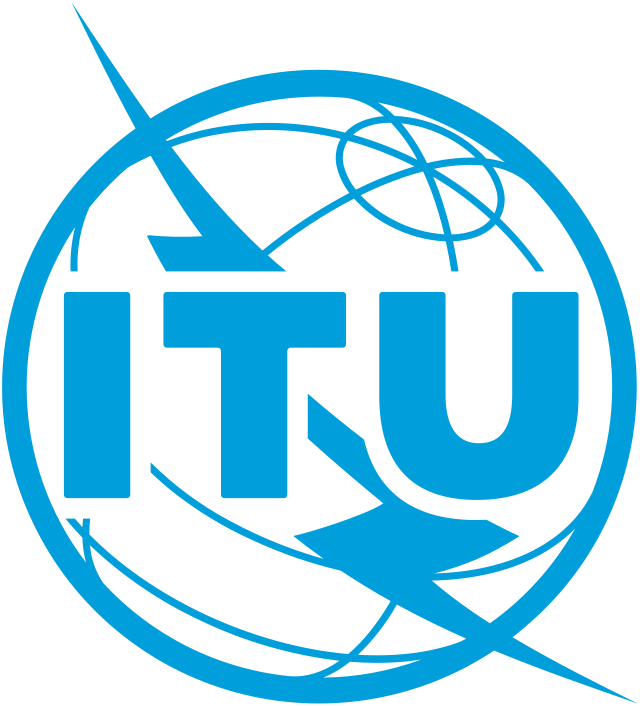 Global Momentum for 6G is Growing
The standards body responsible for global 6G technology standardization
IMT-2030 defines next-gen mobile system requirements for 2030 and beyond
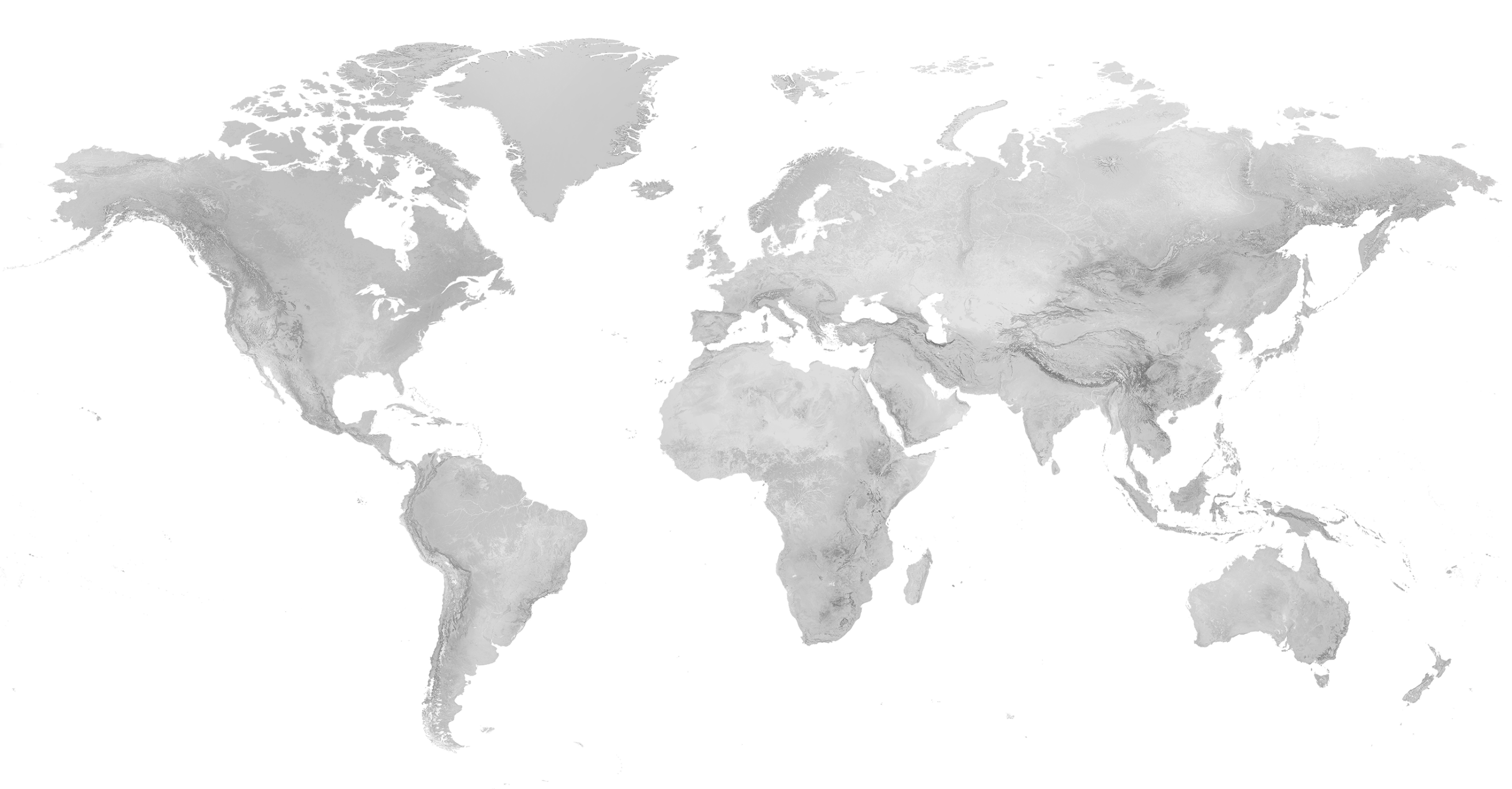 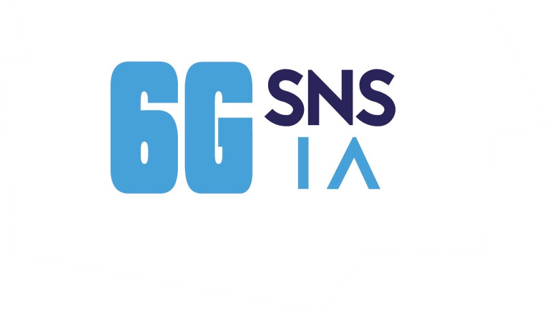 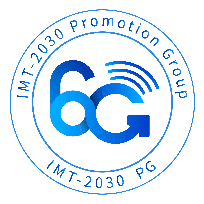 European Union
6G-IA (6G Smart Networks and Services Industry Association)
South Korea
6G Forum
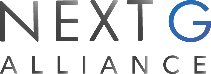 China
IMT-2030 PG
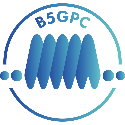 United States
NextG Alliance
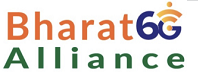 Japan
Beyond 5G PC
India
Bharat 6G Alliance
6G Discussion in 3GPP
3GPP is expected to develop an input to the IMT-2030 process

Initial 6G discussion in 3GPP RAN
First (very brief) 6G timeline discussion in RAN#101 (September 2023)
Triggered by the liaison from ITU-R WP5D in RP-231518: On completion of draft new Recommendation ITU-R M.[IMT.FRAMEWORK FOR 2030 AND BEYOND]
High-level considerations for 6G timeline discussed in RAN#102 (December 2023), including a TSG-wide joint session, resulting in the endorsed way forward in RP-233985
Additional considerations for 6G timeline discussed in RAN#103 (March 2024), including another TSG-wide joint session, resulting in the endorsed way forward in RP-240823
…
6G Timeline Considerations: RAN-Specifics 1/2 (As in RP-233985 and RP-240823)
First 3GPP TSG-wide 6G workshop: March 10th – 11th(Monday – Tuesday), 2025 
Right before the planned Rel-19 RAN1 functional freeze (June 2025). 
Details TBD (e.g., whether to have a joint or separate workshop across TSGs, how to handle contributions, etc.)
TSG#107 plenary meetings are to be scheduled subsequently in the same week

Studies for 6G in 3GPP: from Release 20

RAN plenary work is split into an ITU focused SI (study item) and General RAN SI
IMT-2030 discussion is expected in RAN from 09/24 to 12/24
RP SI Rel-20 focusing on ITU– IMT-2030:  approval 12/24 until 06/25
RP SI Rel-20 focusing on 6G General (e.g., radio requirements and KPIs) : approval 03/25 (after WS), until 06/26
…
6G Timeline Considerations: RAN-Specifics 2/2 (As in RP-233985 and RP-240823)
RAN WGs in Rel-20
For 5G-Advanced: 18-month. Assuming no delay of Rel-19
Stage-1 freeze : Jun 2025
Stage-2 freeze : Jun 2026 (>=80%); Sep 2026 (100%)
Stage-3 freeze : Mar 2027
ASN.1/OpenAPI freeze: June 2027
For 6G SI: 21 months
RAN1 starts in 3Q/25 until 1Q/27
RAN2/3/4 start in 4Q/25 until 2Q/27
IMT-2030 submission and normative work for 6G in 3GPP are expected to start from Release 21
Release 21 is expected to produce the 1st set of 3GPP 6G technical specifications, and will be the release for    IMT-2030 submission before 2030
Release 21 is expected to be delivered with a single drop (i.e., a single code freeze)
Rel-21 timeline is to be decided no later than June 2026
However, ASN.1/OpenAPI freeze date is no earlier than March 2029
…
Illustration of 3GPP RAN Rel-20 Timeline
#113
#114
#102
#103
#104
#105
#106
#107
#108
#109
#110
#111
#112
Sep.
Dec.
Dec.
Mar.
Jun.
Sep.
Dec.
Mar.
Jun.
Sep.
Dec.
Mar.
Jun.
2027
2025
2026
2024
TSGs
#116
#115
Jun
Mar.
RAN1
5G-Advanced
RAN Completion (RAN2/3/4core)
RAN4 Perf
RP IMT-2030 disc.
RP ITU Study
RP 6G Study(ies)
Workshop 6G TSGs
RAN1 6G Study(ies)
6G Study
RAN2/3/4 6G Study(ies)
Now
3GPP SA Rel-19 status Update and 6G Planning
Puneet Jain
3GPP SA Plenary Chair
Sr. Principal Engineer & Sr. Director, Intel Corporation
April 3, 2024
3GPP Rel-18 and Rel-19 Timeline
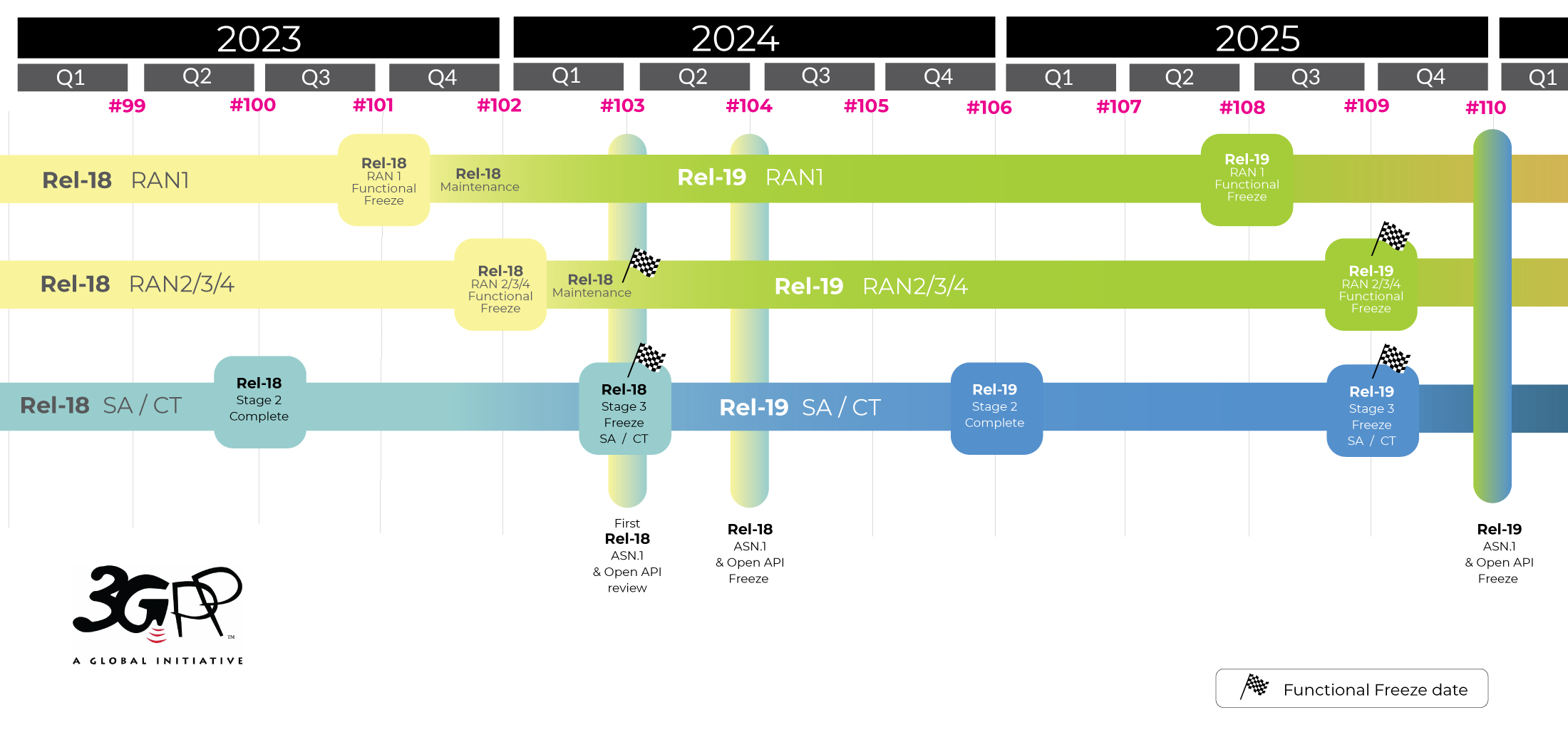 Rel-19 Target Dates (Unchanged)
Key target dates for Rel-19
Stage-1 target freeze: Dec 2023 (Stage-1 has been frozen)
Stage-2 target freeze: Dec 2024
Stage-3 target freeze: Sep 2025
ASN.1/Code target freeze: Dec 2025
SA Rel-19 Content Definition Process
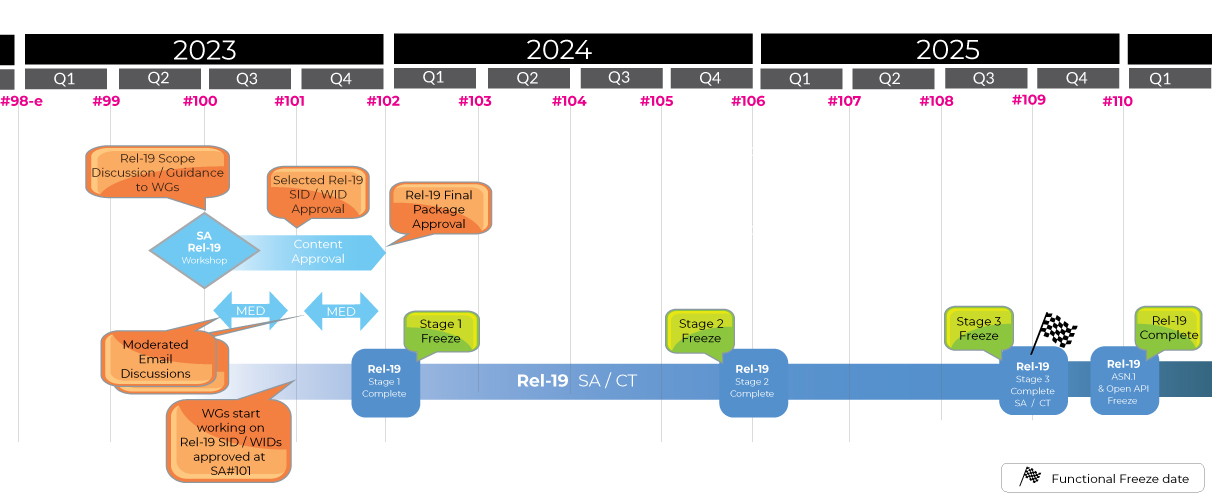 SA Rel-19 Content Planning (Step 1)
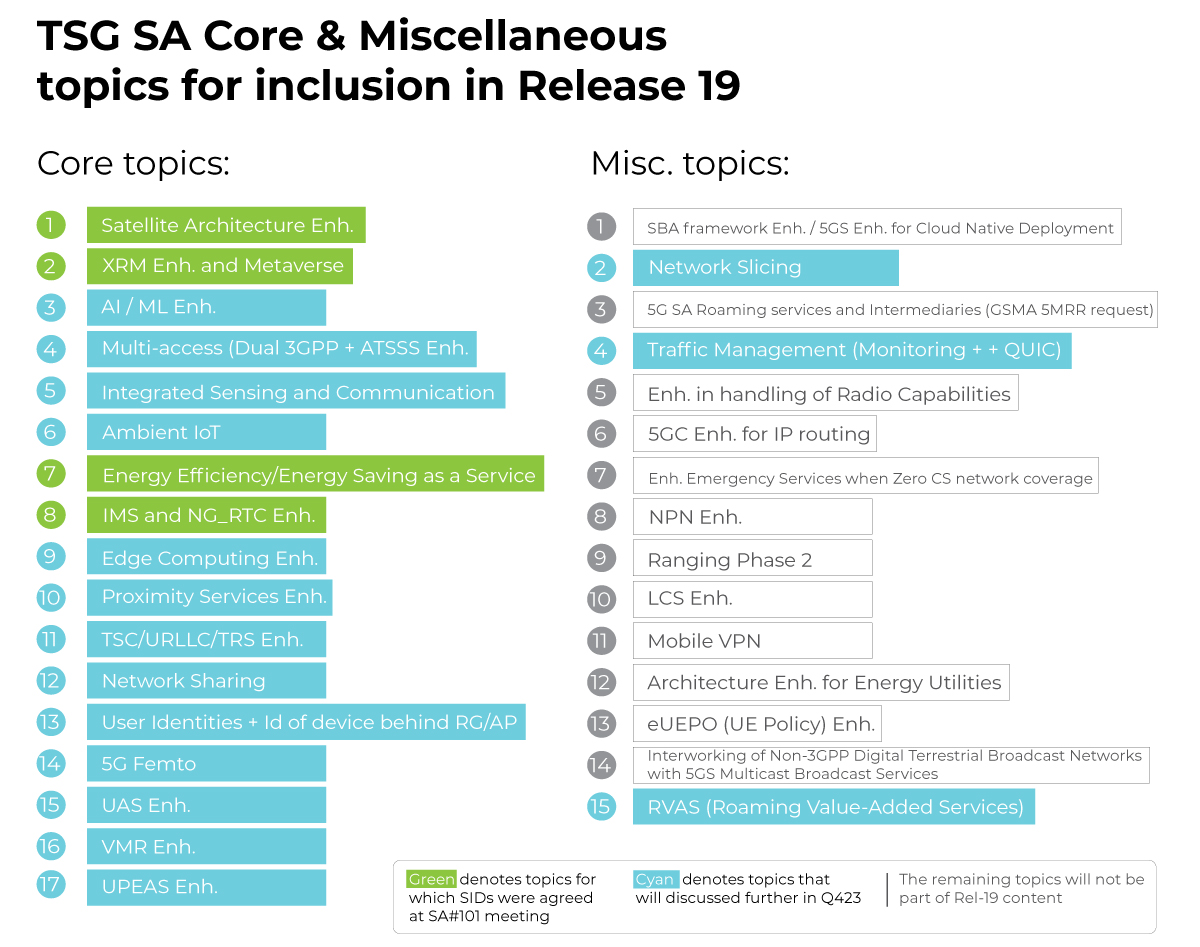 SA Rel-19 Content Planning (Step 2)
After lengthy online and offline discussions, the SA Chair prepared a proposal (in SP-231760) on Rel-19 content, reflecting a balance of Rel-19 priority from the Operators and Vendors side, which was endorsed
Based on SP-231760, SA#102 approved a package of 15 study items (green in the table)
AI/ML study: whether SA2 can start work on Work Tasks 1.1, 1.2, and 1.3 will be discussed at SA#105 (Sep. 2024) based on the outcome of the related work in the involved RAN WGs
Ambient IoT: check in TSG#106 (Dec’24) for further Ambient IoT work taking into account RAN Ambient IoT progress
The Sensing study (cyan in the table) was only endorsed. The work on this study is postponed until Sep 2024 when it will be determined if/when to start the study
Three study item proposals (yellow in the table) will be considered as a small technical enhancement (TEI19) 
The remaining items (red in the table) were not considered as part of Rel-19 content
Source: SP-231760
SA1 Release 19 SIDs/WIDs
SA2 Release 19 SIDs
SA2 Release 19 Normative TEI19 miniWIDs
SA3 Release 19 SIDs/WIDs
SA4 Release 19 SIDs/WIDs
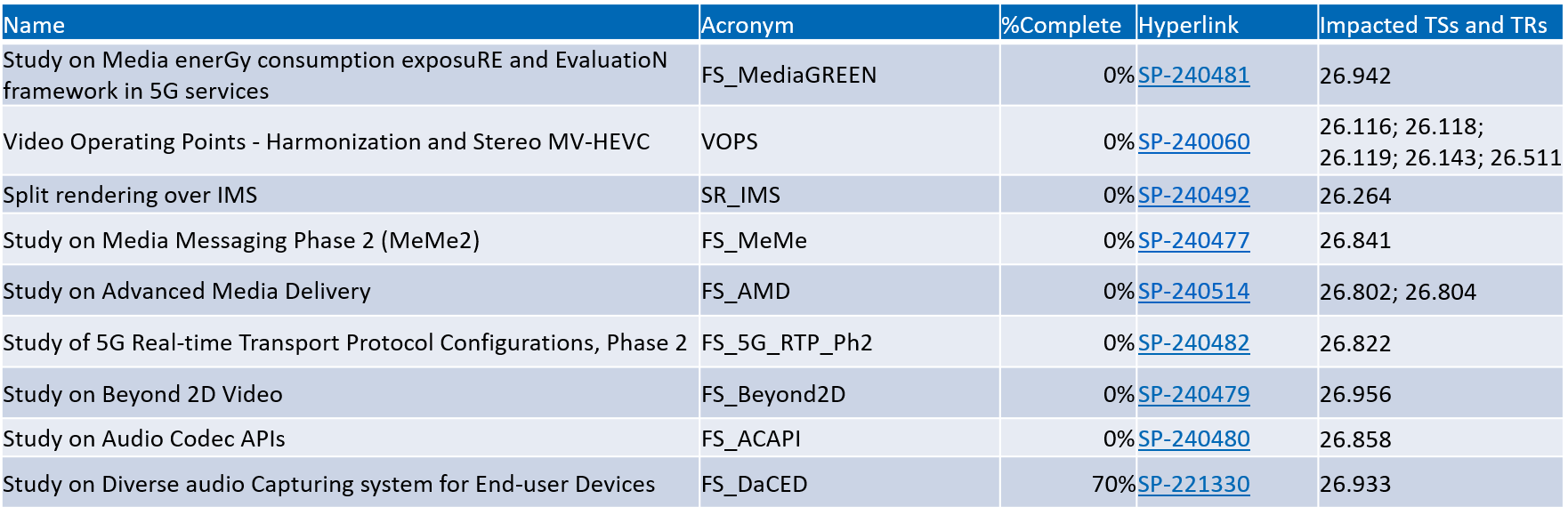 SA5 Release 19 SIDs/WIDs
SA6 Release 19 SIDS/WIDs
6G Timeline – Summary
6G timeline – Planning (1/2)
6G timeline – Planning (2/2)
Illustration of 3GPP SA Rel-20 Timeline
2025
2024
2026
2027
#113
#114
#102
#103
#104
#105
#106
#107
#108
#109
#110
#111
#112
Sep.
Dec.
Dec.
Mar.
Jun.
Sep.
Dec.
Mar.
Jun.
Sep.
Dec.
Mar.
Jun.
TSGs
#116
#115
Jun
Mar.
100%
SA1 5GA Studies + Norm 80%
SA1 5GA SID definition
100%
St. 2 (SA2, SA6, …) 5GA SI+ WI    80%
Stage 2 SID def.
ASN.1 & Open APIs
Stage 3 5GA SI + WI
Stage 3 SID def.
5G-Advanced
SA1 6G Study(ies)
SA1 6G SID def.
Stage-1  Workshop IMT-2030 use cases
Workshop 6G TSGs
or
SA2 6G Study(ies)
SA2 6G SID def.
SA3/4/5/6 SID def. TBD
6G Study
Stage 3 6G Study(ies)
Stage 3 6G SID def.
TBD
Now
3GPP Stage 1 Workshop on IMT 2030 Use Cases
Draft Agenda: 3GPP Stage 1 Workshop on IMT 2030 use cases
Note: the order of presentations within the Verticals and within the Research Alliances is subject to change
(Source: SP-240456)
Questions and Answers
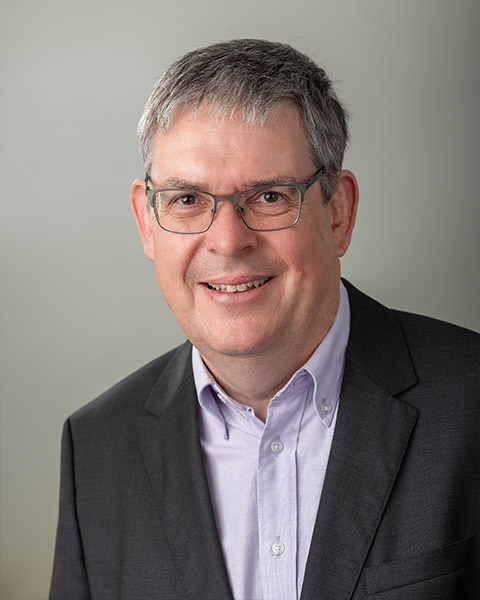 Iain Sharp
ATIS
Moderator
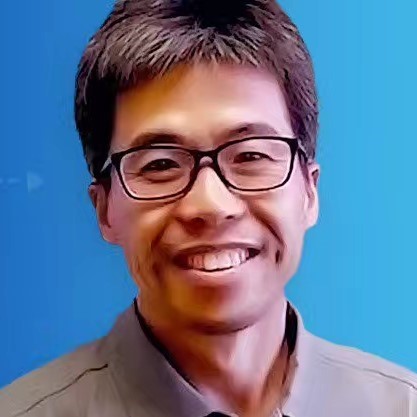 Wanshi ChenQualcomm3GPP RAN Plenary Chair
3GPP RAN: Current Status and Beyond
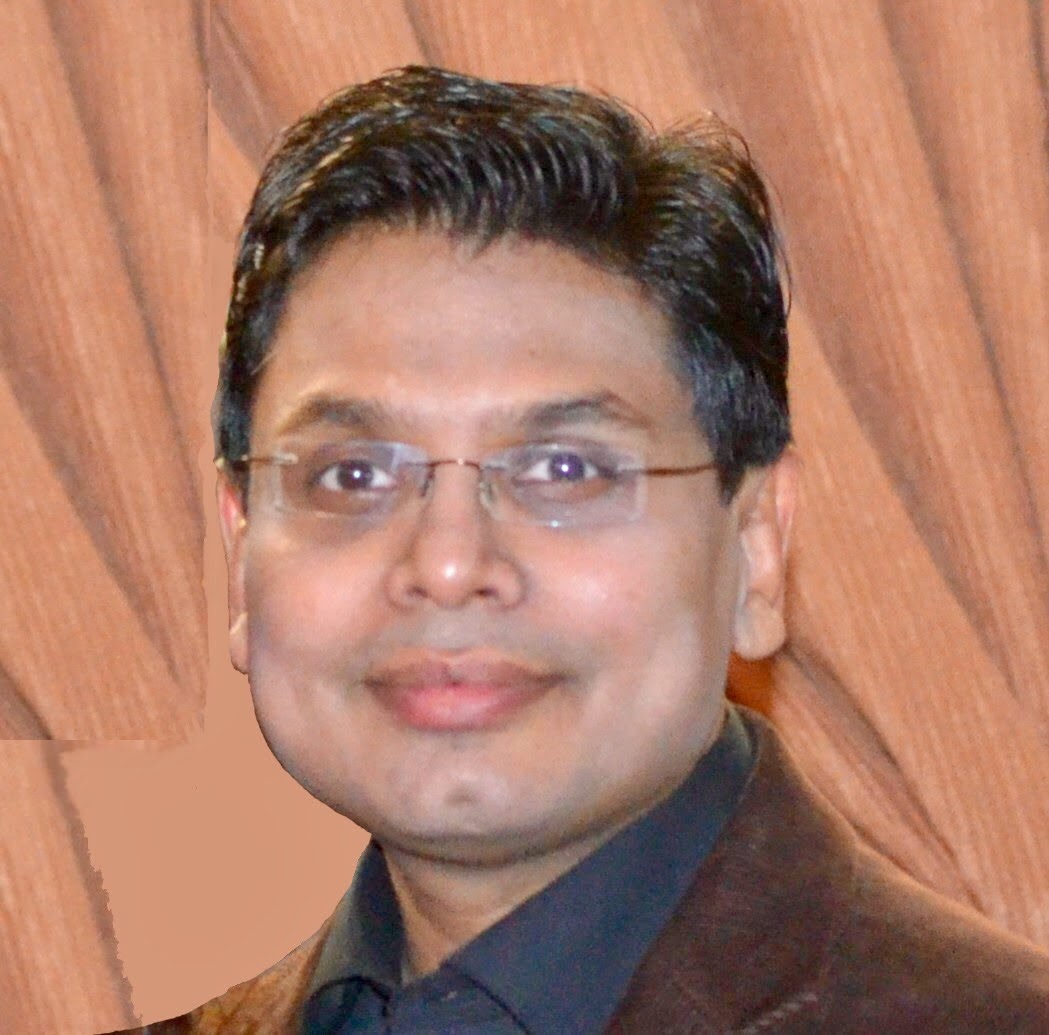 Puneet JainIntel Corporation3GPP SA Plenary Chair
3GPP SA Release 19 Status Update and 6G Planning
Slides and recording will be provided after the event.
Thanks to the speakers and participants
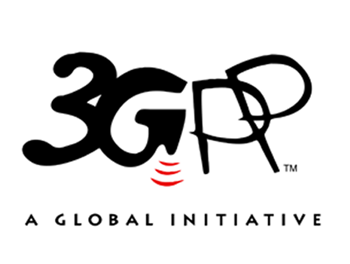